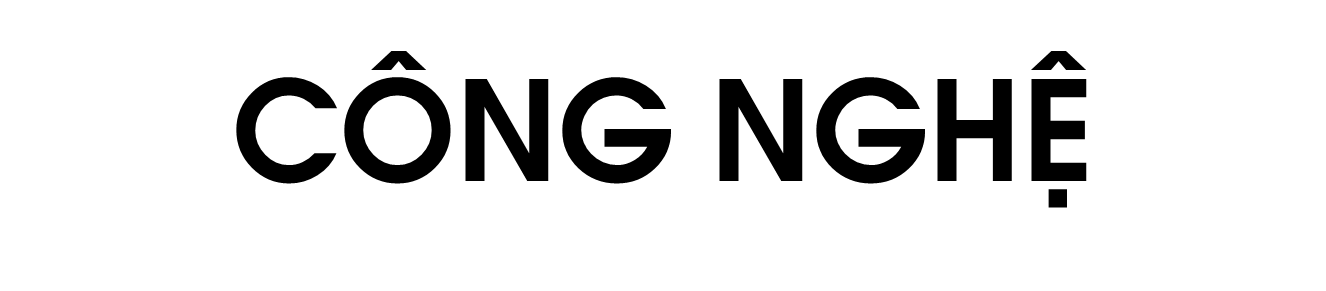 VẬT LIỆU, DỤNG CỤ TRỒNG HOA VÀ CÂY CẢNH TRONG CHẬU
(Tiết 2)
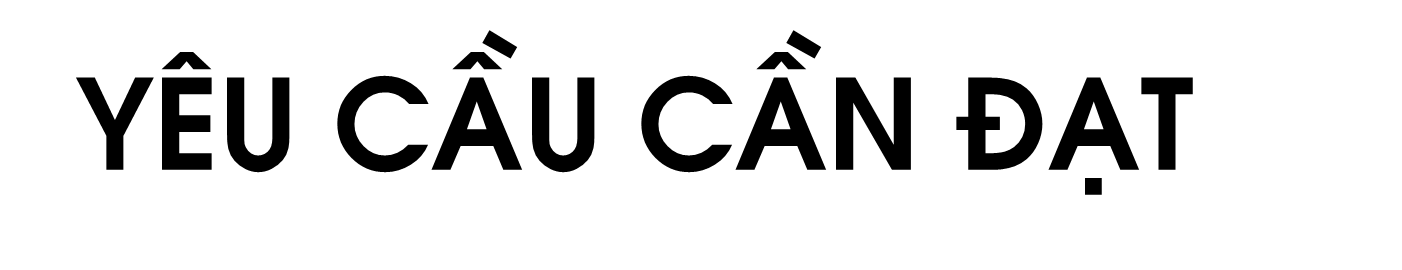 2. GIÁ THỂ TRỒNG HOA VÀ CÂY CẢNH TRONG CHẬU.
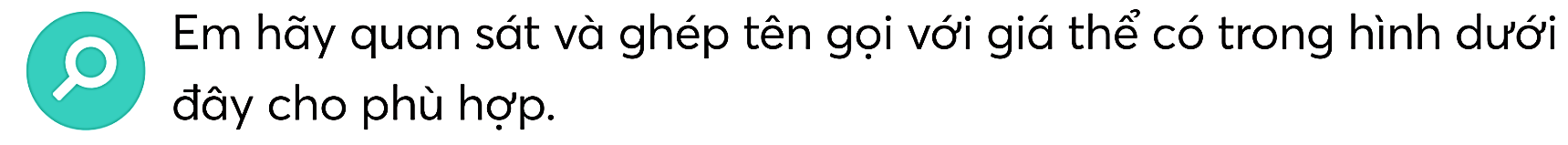 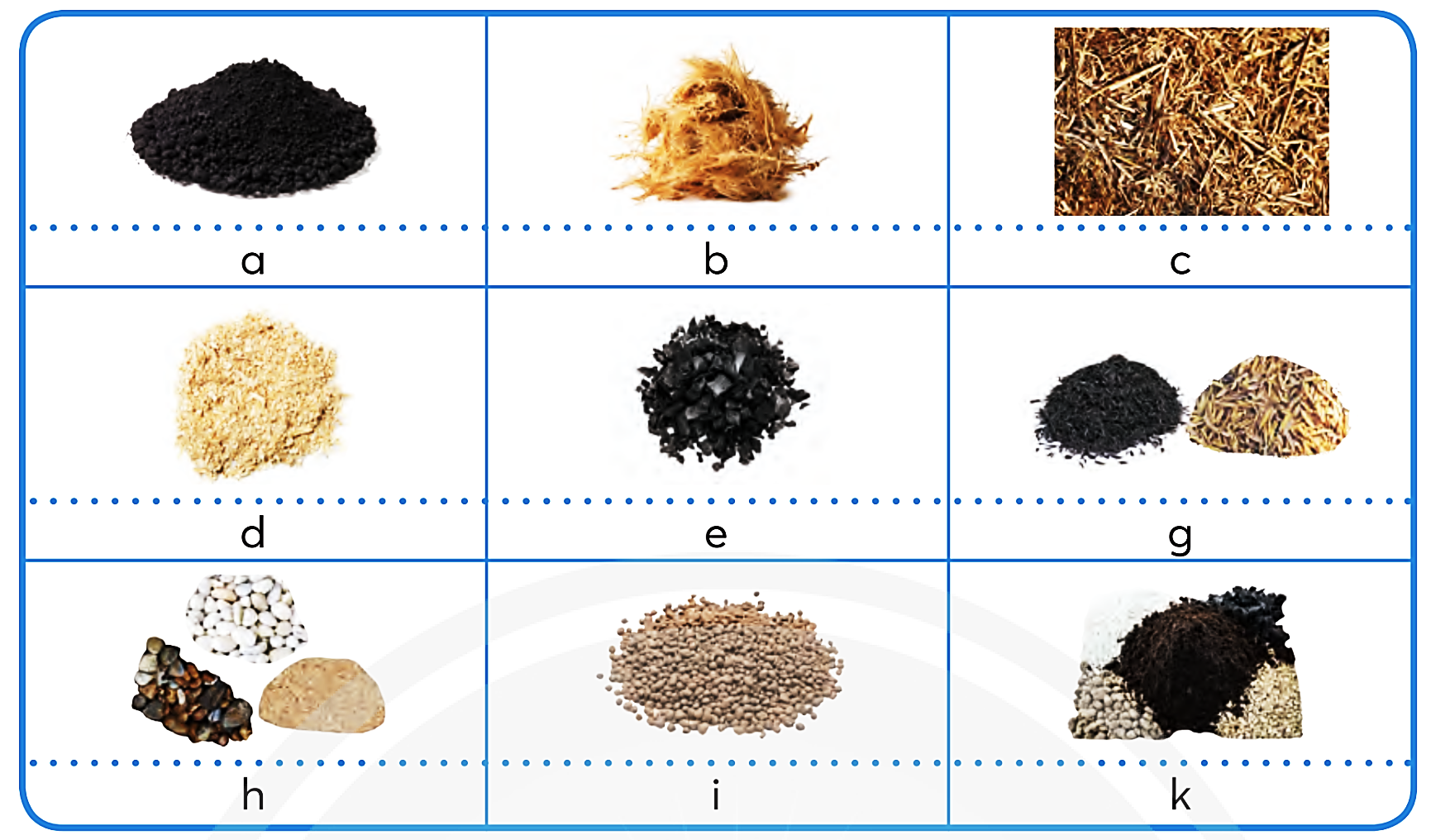 Xơ dừa
Vụn than
Mùn cưa
Than bùn
Rơm mục
Đất nung (gốm)
Vỏ trấu, trấu hun
Hỗn hợp
Sỏi, đá nhỏ, cát
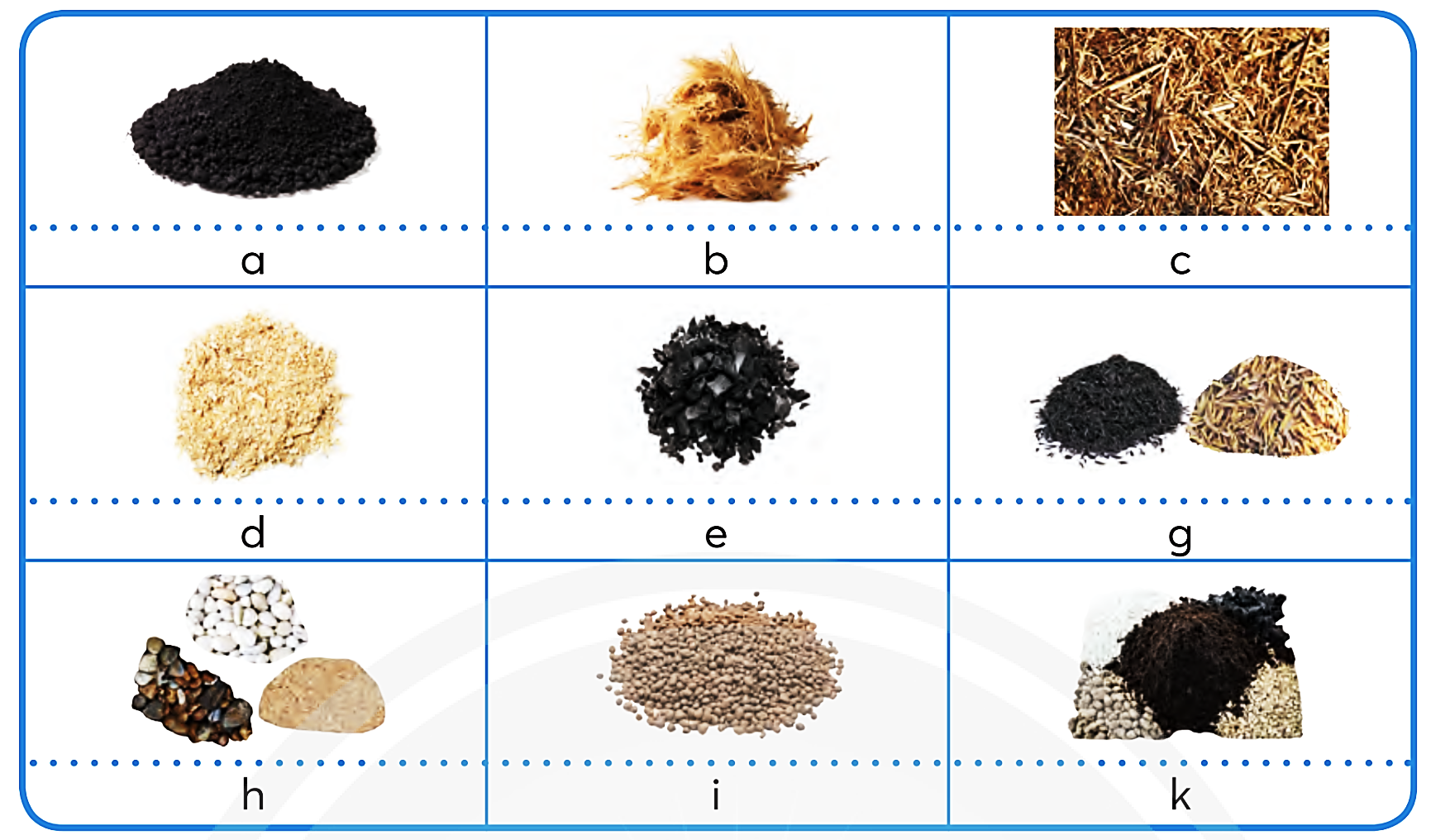 Than bùn
Xơ dừa
Rơm mục
Vụn than
Mùn cưa
Vỏ trấu, trấu hun
Đất nung (gốm)
Sỏi, đá nhỏ, cát
Hỗn hợp
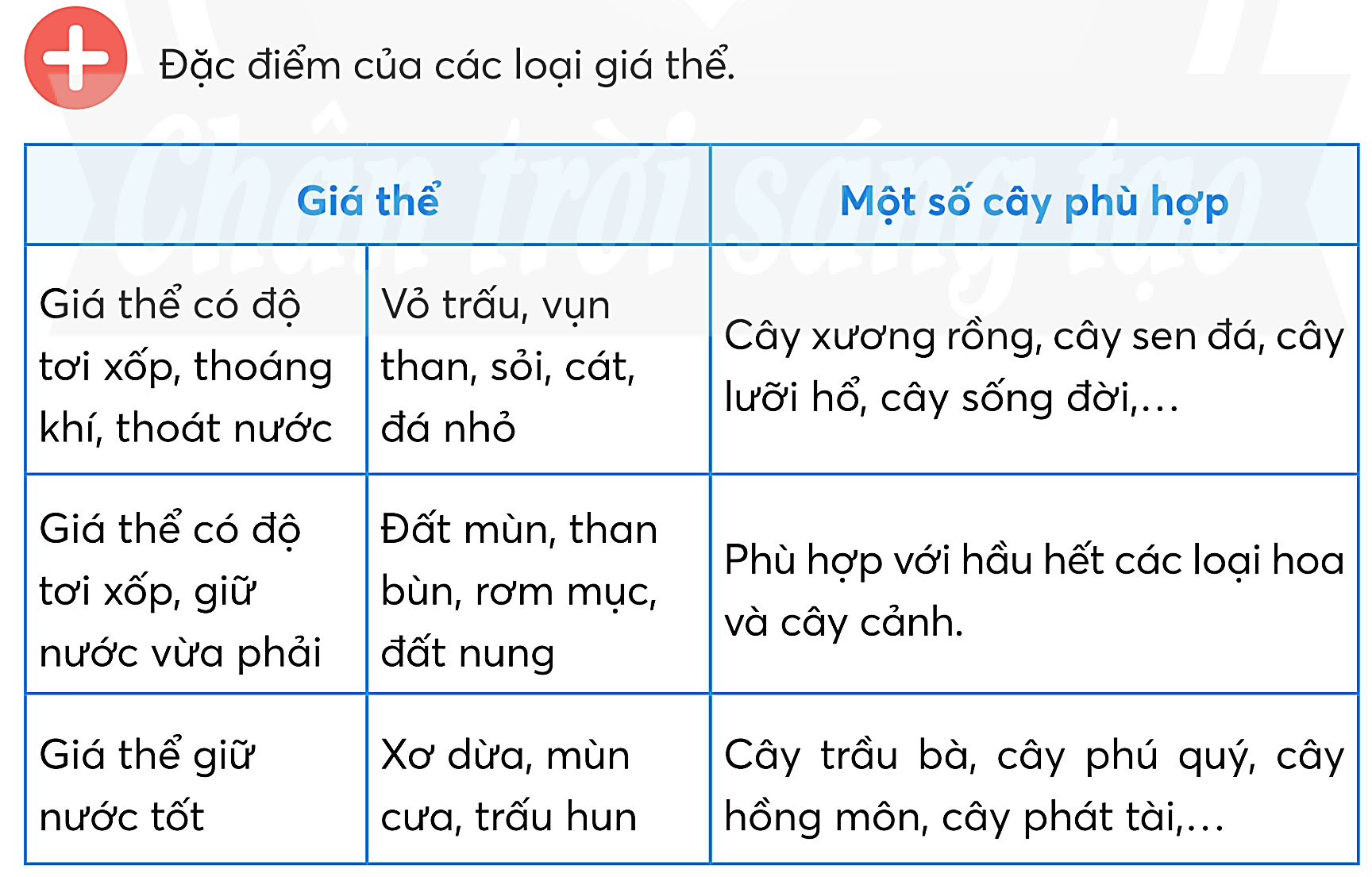 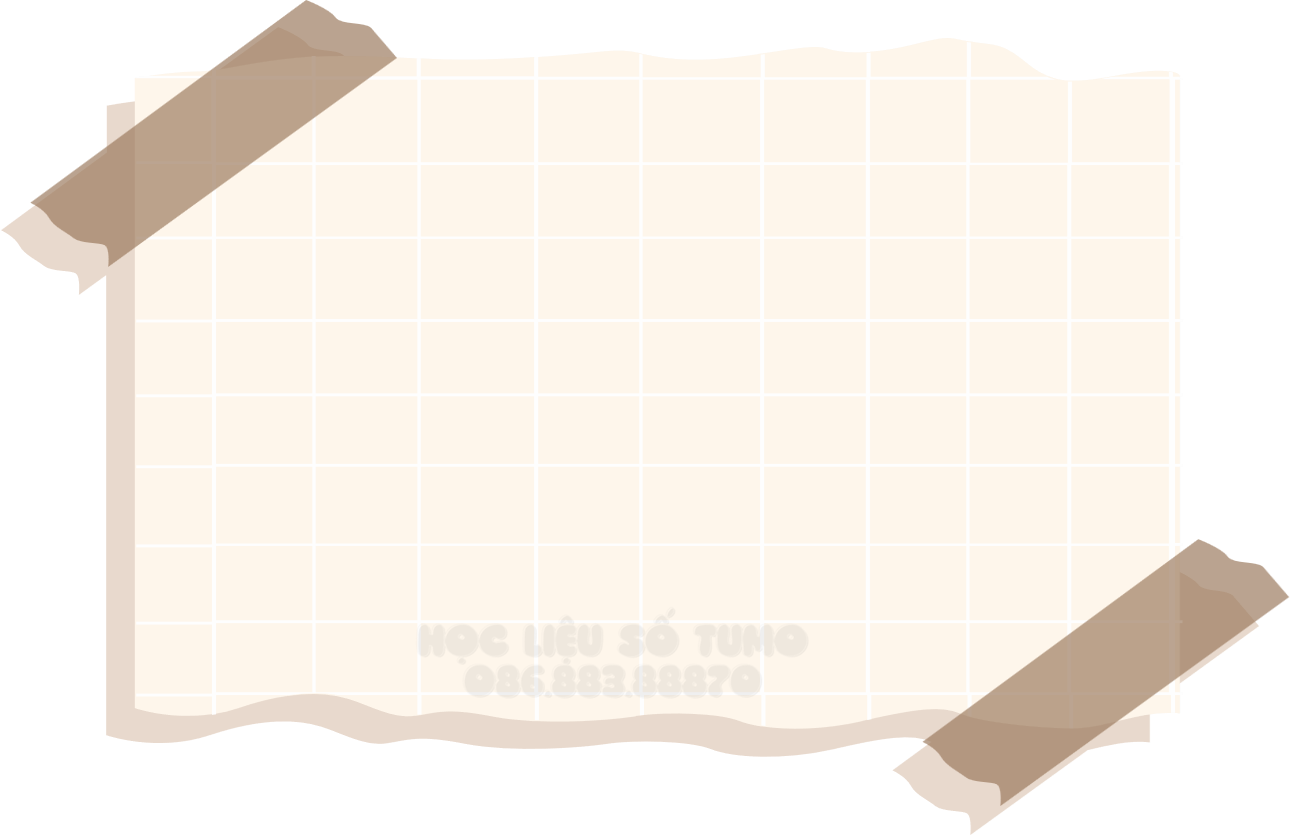 Sử dụng giá thể độc lập hoặc phối trộn với nhau với tỉ lệ nhất định theo từng loại cây trồng; việc lựa chọn loại giá thể tuỳ theo nhu cầu về nước của từng loại cây cho phù hợp.
https://zalo.me/g/xmubkw031
https://www.facebook.com/groups/976364306848934